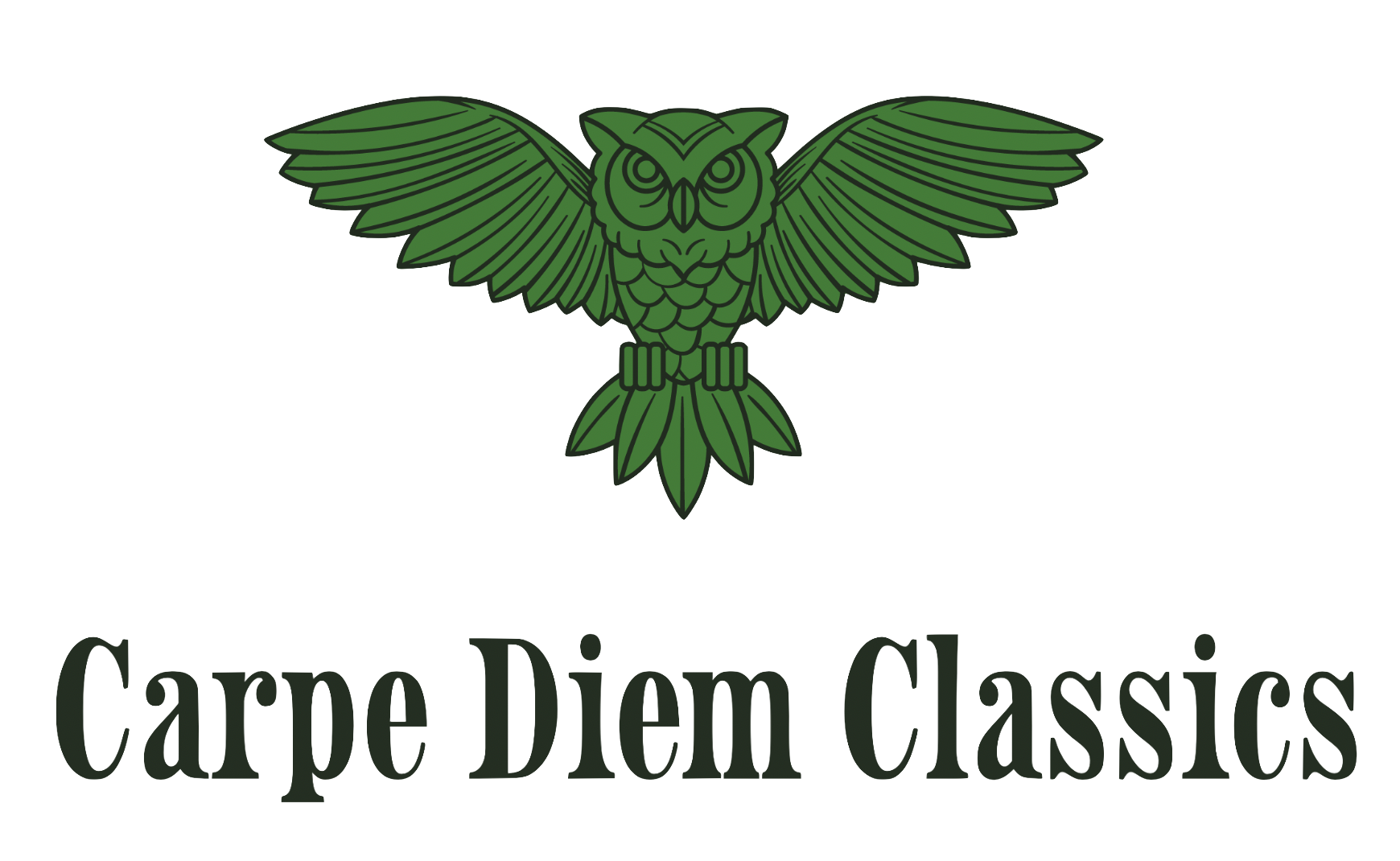 Lesson III
Basic Nouns and Verbs
Arachne and Minerva
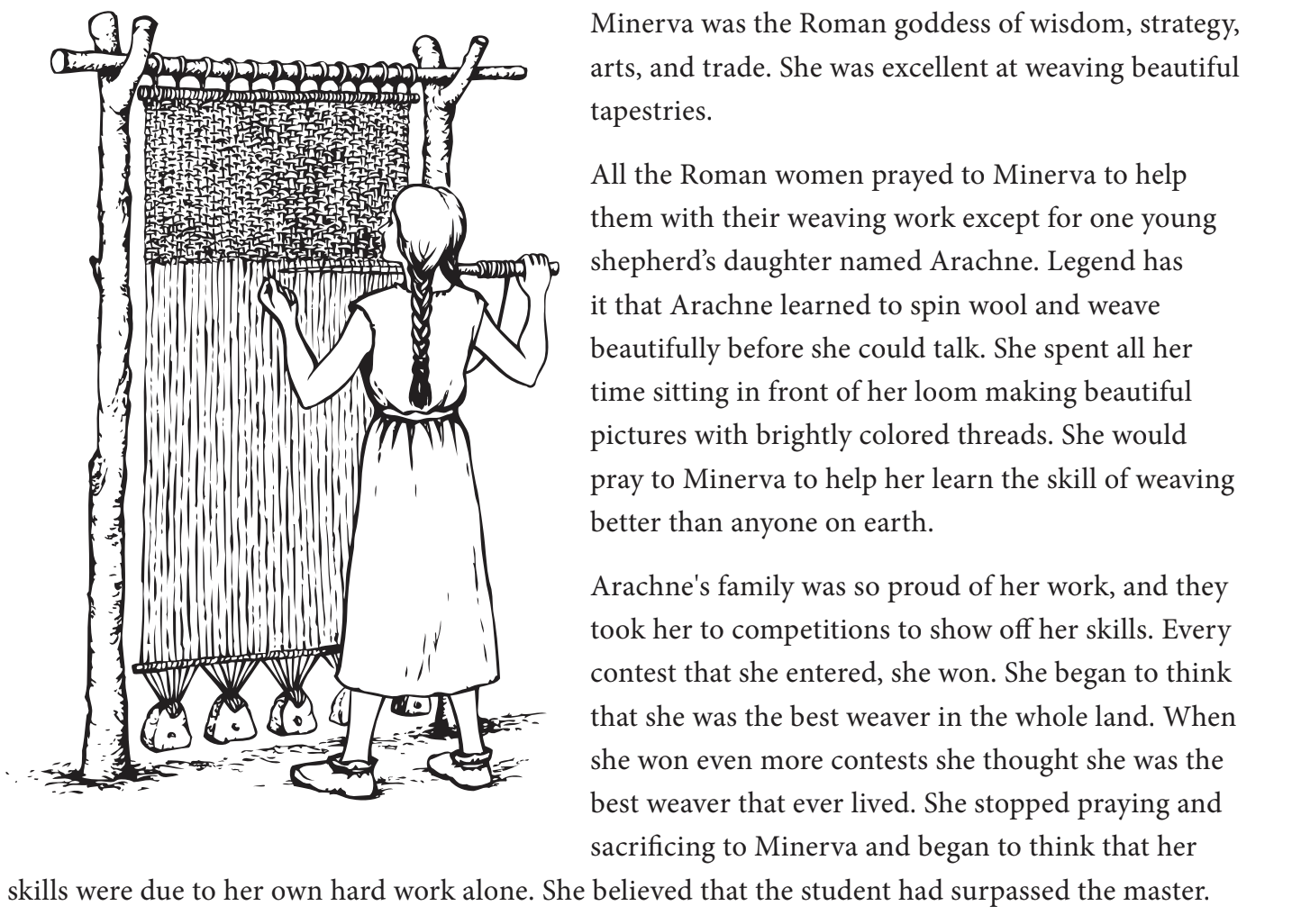 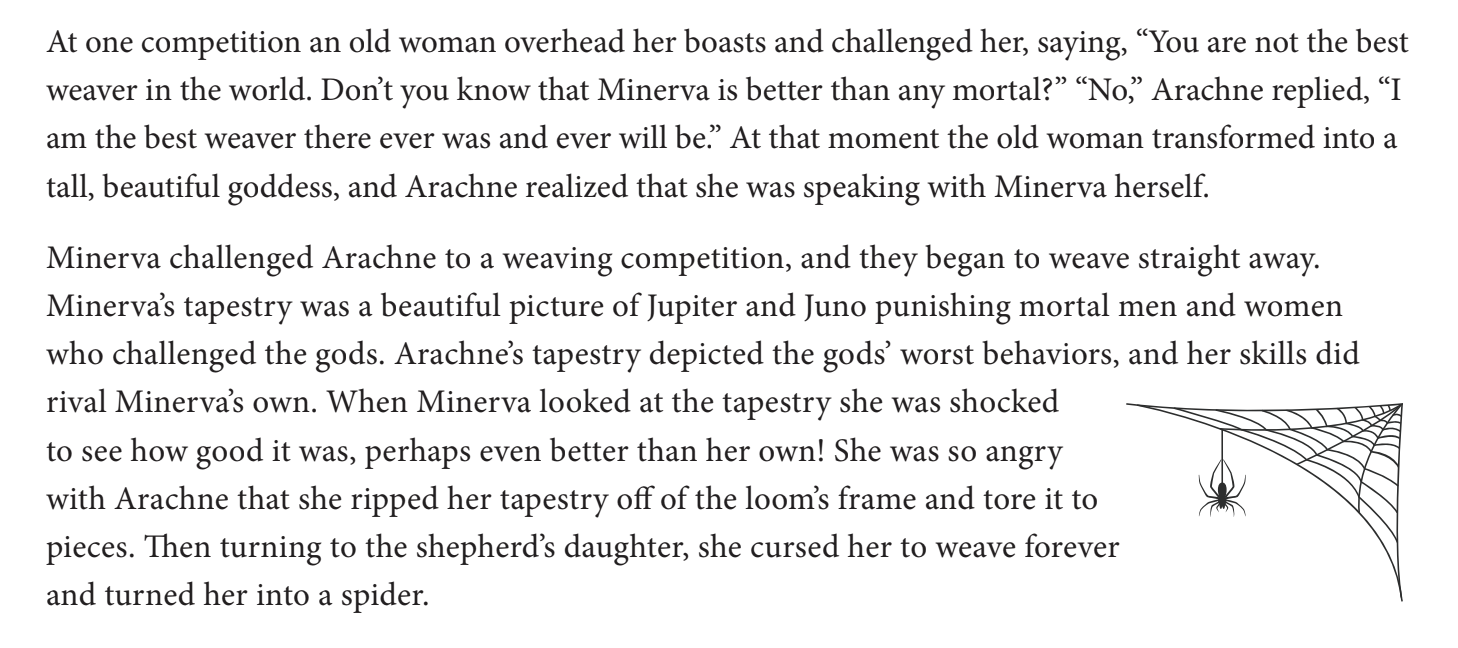 [Speaker Notes: Ask if they notice any patterns.]
Gendered Nouns
[Speaker Notes: We’re not used to words having genders in English, but in most European languages, especially romantic one, they do! Most nouns are either masculine or feminine, and the gender of the noun informs which article you use. Do you notice any patterns?

Ask if they notice any patterns.]
Plurals
[Speaker Notes: We’re not used to words having genders in English, but in most European languages, especially romantic one, they do! Most nouns are either masculine or feminine, and the gender of the noun informs which article you use. Do you notice any patterns?]
Declensions are to Nouns what Conjugations are to Verbs
There are five declensions in Latin, but we will only need the first three:
1st Declension (mostly feminine)
2nd Declension (mostly masculine, some neuter) 
3rd Declension (all three genders)
[Speaker Notes: There are many different declensions of nouns in Latin. Let’s start basic. Today we will be learning about the first and second declensions of nouns. Usually, first declension nouns are associated with being feminine, while second declension nouns are associated with being masculine. However, this is not the case all the time. There are a few cases of nouns in Latin, and each case has a different form of the noun. We will learn about cases later. Let’s just start with declining the first declension noun endings.


Next, let’s decline the second declension nouns endings.]
Cases
[Speaker Notes: There are many different declensions of nouns in Latin. Let’s start basic. Today we will be learning about the first and second declensions of nouns. Usually, first declension nouns are associated with being feminine, while second declension nouns are associated with being masculine. However, this is not the case all the time. There are a few cases of nouns in Latin, and each case has a different form of the noun. We will learn about cases later. Let’s just start with declining the first declension noun endings and two basic cases, the nominative and the accusative. The nominative case can be viewed as the subject in any basic Latin sentence. In other words, it is the person place or thing doing the verb. The accusative case, on the other hand, is the object of the sentence, or the person place or thing that is receiving the verb.


Next, let’s decline the second declension nouns endings.]
1st Declension Feminine Nouns
[Speaker Notes: There are many different declensions of nouns in Latin. Let’s start basic. Today we will be learning about the first and second declensions of nouns. Usually, first declension nouns are associated with being feminine, while second declension nouns are associated with being masculine. However, this is not the case all the time. There are a few cases of nouns in Latin, and each case has a different form of the noun. We will learn about cases later. Let’s just start with declining the first declension noun endings.


Next, let’s decline the second declension nouns endings.]
2nd Declension Masculine Nouns
[Speaker Notes: Next, let’s decline the second declension nouns endings. Let’s focus on 2nd declension nouns being masculine for now.]
Verb Conjugation
Amō, Amarē, Amāvī, Amātum - To like, love
[Speaker Notes: For the final part of the lesson today, let’s learn some basic verbs! Today we will be focused on learning the principal parts of 1st conjugation verbs, as they normally are the same endings from verb to verb. Here are the principal parts of the verb to love. Now lets learn how to form it. In Latin, there are two “numbers” - singular and plural, and 3 “persons” - 1st, 2nd, and 3rd. The first person singular means “I love”, while the second person singular means “you love.” Recall our english Verb charts from Lesson 2 to help you here.]
Sentence Structure
Puella amat cibum
Cibus amat puellās
Cibī amant puellam
Challenge!!!
Amās cibum
Amāmus puellās
[Speaker Notes: See if you are able to use your knowledge of nouns and a verb to translate these sentences into English.]
2nd Declension Masculine Nouns
[Speaker Notes: Next, let’s decline the second declension nouns endings. Let’s focus on 2nd declension nouns being masculine for now.]
Now You Try!
[Speaker Notes: Now you try. See if you can finish this chart of first declension noun endings.]
Now You Try!
[Speaker Notes: Now try to complete this chart of 1st conjugation verb endings! Use the verb Clamō, which means to shout. It should have the exact same endings as the chart we did with Amō.]